论如何成为一个

       	失败  的PM && 学渣
江航？
蒋航！
飞扬研发部
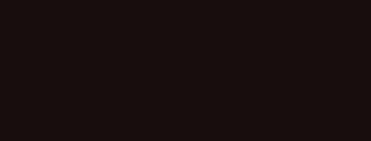 飞扬研发部
校团委文艺部活动交流中心
SCUGPA
1
0
2
陈小源
杨国宝
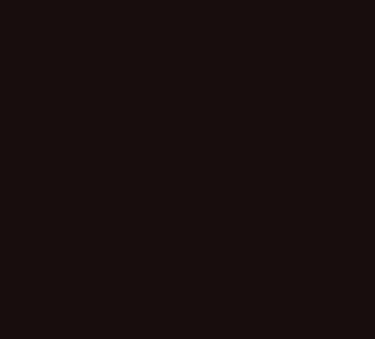 05.21-05.31：报修
期末：挂N科
06.01-06.28：期末
绩点：很低
06.29-07.14：军训
绩点计算器：烂尾
07.14-08.22：上班；团委
08.23-08.30：补考
编程水平：烂
浮夸
睡
懒
自以为是
浮躁
拖
不专心
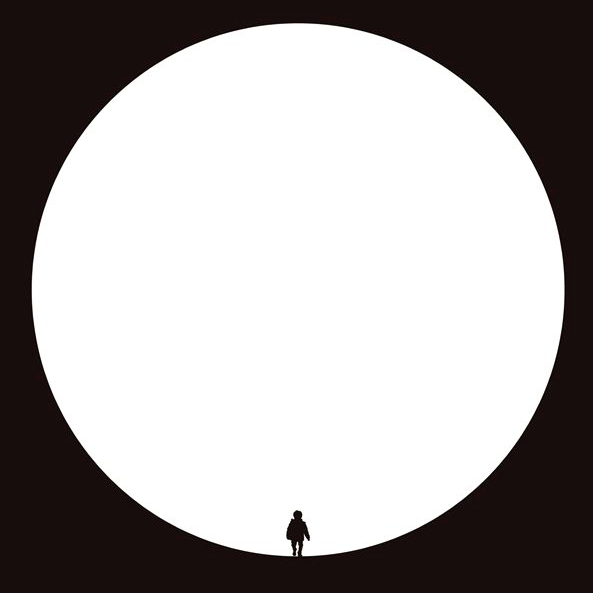 我只想安安静静写代码。
	            ---NOOB蒋航